Gottfried Kellers„Kleider machen Leute“im FernunterrichtPräsentation 1Die Exposition / Wenzel Strapinski
Fachredaktion Deutsch
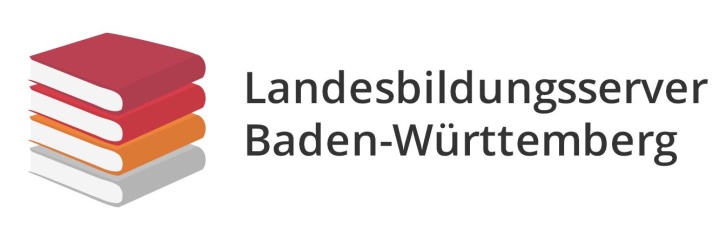 Vorabinformationen für die Arbeit
Du wirst zunächst alleine arbeiten, wir werden im Fernunterricht alles besprechen und weiterarbeiten.
Arbeite Schritt für Schritt. Du findest alle Informationen und Links, die du benötigst. 
Wenn du etwas anhören sollst, findest du dieses Symbol:
Wenn du etwas lesen sollst, findest du dieses Symbol:
Wenn du einen Aufschrieb machen sollst, findest du dieses Symbol:
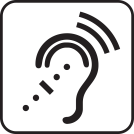 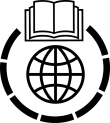 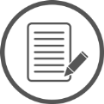 Landesbildungsserver Baden-Württemberg, Fachredaktion Deutsch, 2021
Schritt 1: Kleider machen Leute?
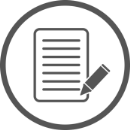 Lege dir einen Aufschrieb an, Überschrift: Machen Kleider Leute?
Höre dir den Song Bens an und formuliere einen Satz, um was es geht. 
Aufschrieb: In Bens Lied „Kleider machen Leute" geht es um...
Schreibe dann deine Meinung auf, indem du die BBB-Regel anwendest (Behauptung – Begründung – Beispiel). Nenne wenigstens zwei Argumente. Aufschrieb: Meiner Meinung nach machen Kleider (k)eine Leute, weil...
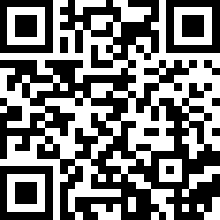 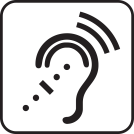 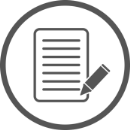 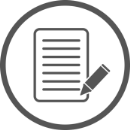 Landesbildungsserver Baden-Württemberg, Fachredaktion Deutsch, 2021
Schritt 2: Gottfried Keller
Informiere dich im Internet über Gottfried Keller und mache dir Notizen, die Überschrift lautet „Gottfried Keller":
Geburtsjahr / Sterbejahr
Schicksalsschläge
Beruf(e)
Erfolge (Zu Lebzeiten / nach dem Tod?)
Sein Werk „Kleider machen Leute“
Andere wichtige Werke
Du kannst die Links auf der nächsten Seite verwenden.
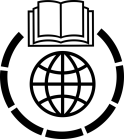 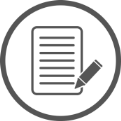 Landesbildungsserver Baden-Württemberg, Fachredaktion Deutsch, 2021
Links für die Recherche
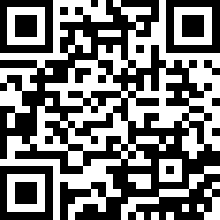 Wortwuchs: https://wortwuchs.net/lebenslauf/gottfried-keller/

Wikipedia: https://de.wikipedia.org/wiki/Gottfried_Keller
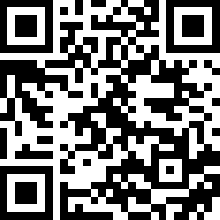 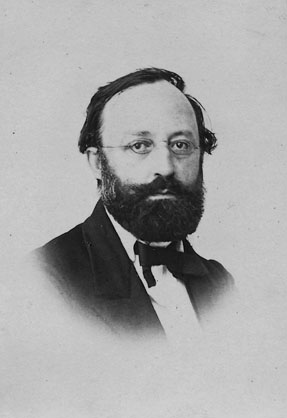 Bild: gemeinfrei, 
https://de.wikipedia.org/wiki/Gottfried_Keller#/media/Datei:Gottfried_Keller_1860.jpeg
Landesbildungsserver Baden-Württemberg, Fachredaktion Deutsch, 2021
Schritt 3: Die Einführung / Exposition
Lege dir einen Aufschrieb an, Überschrift: Die Einführung / Exposition 
Informiere dich, was eine „Exposition“ in der Literatur ist. Du kannst folgende Seite  verwenden:
https://de.wikipedia.org/wiki/Exposition_(Literatur) 
Mache dir Notizen:
Unter einer Exposition versteht man…
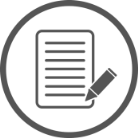 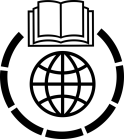 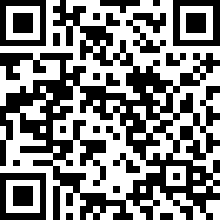 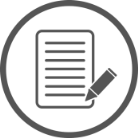 Landesbildungsserver Baden-Württemberg, Fachredaktion Deutsch, 2021
Schritt 4: Hörbuch und Novelle
Öffne das 
Hörbuch zu „Kleider machen Leute" (Audiobooks für Kinder, YouTube): https://www.youtube.com/watch?v=c9Xysfse4Gw  
und 

die Seite „Gutenberg“: https://www.projekt-gutenberg.org/keller/kleider/kleider.html
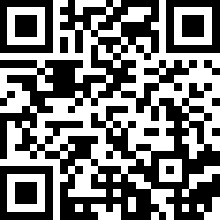 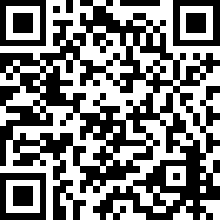 Landesbildungsserver Baden-Württemberg, Fachredaktion Deutsch, 2021
Schritt 5: Hör-/Lese-Auftrag
Höre dir den Anfang der Novelle (die Exposition) auf YouTube bis Minute 5.25 an. Lies parallel auf der Seite „Gutenberg" mit. 
Fasse den Anfang der Novelle zusammen.
Welche typischen Merkmale einer Exposition erkennst du in „Kleider machen Leute“ wieder?
Schreibe unter deinen Aufschrieb nun die Überschrift „Die Exposition“:
In der Novelle „Kleider machen Leute“ wird in der Exposition dargestellt, wie / was…
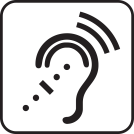 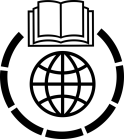 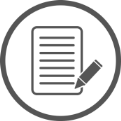 Landesbildungsserver Baden-Württemberg, Fachredaktion Deutsch, 2021
Schritt 6: Hör-/Lese-Auftrag
Arbeite den Text noch einmal durch: https://www.projekt-gutenberg.org/keller/kleider/kleider.html 
Mache Notizen zum Aussehen, Auftreten / Verhalten und der sozialen Stellung Wenzels. Übernimm den Aufbau des Aufschriebs von der nächsten Folie.
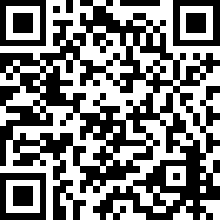 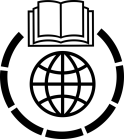 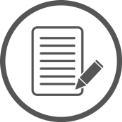 Landesbildungsserver Baden-Württemberg, Fachredaktion Deutsch, 2021
Schritt 6: Aufschrieb
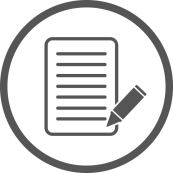 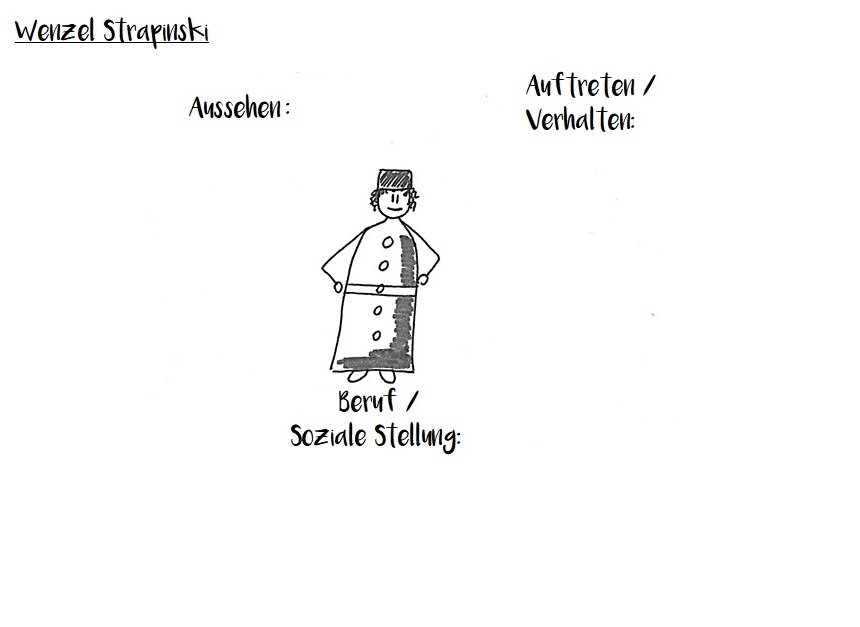 Landesbildungsserver Baden-Württemberg, Fachredaktion Deutsch, 2021
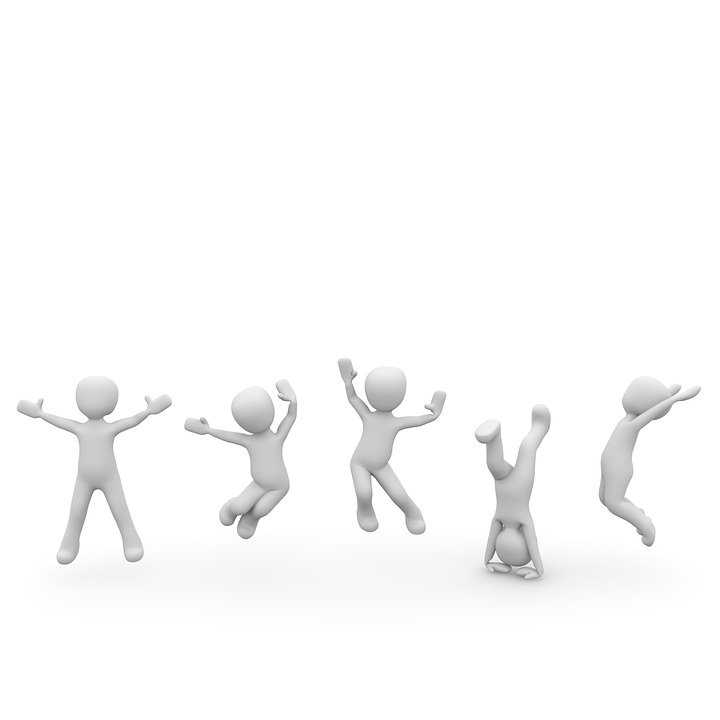 Super, du bist fertig 
Bilder: 
https://pixabay.com/de/vectors/flach-design-symbol-icon-www-2126884/
https://pixabay.com/de/illustrations/freude-jubel-stimmung-kinder-1015718/
Landesbildungsserver Baden-Württemberg, Fachredaktion Deutsch, www.deutsch-bw.de